Primaria.
Padres de familia.
MATERIALES

Cubrebocas, cloro, agua, jabón
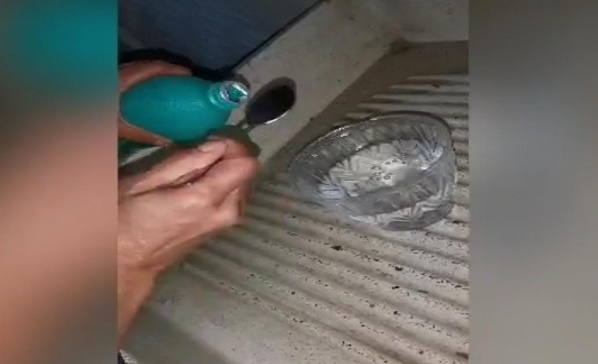 Paso 2.- En un litro de agua, agregarle 8 cucharadas soperas de cloro y mezclar.
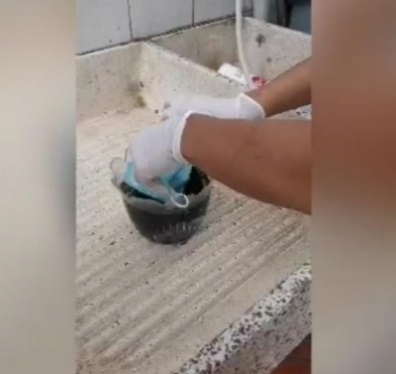 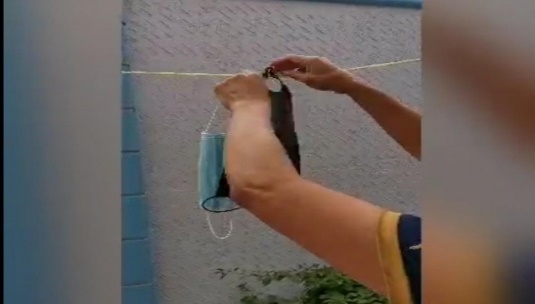